Think critically
Learn about these theories and frames and then… play cards with them
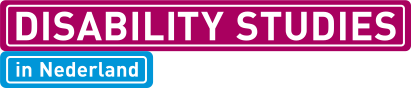 Intellectual disability,  quality of life and individualized supports




VU - Key strategies for disability and neuropathy 
24 September 2015

Sofie Sergeant – sofie.sergeant@disabilitystudies.nl
Diversity ≈ Richness
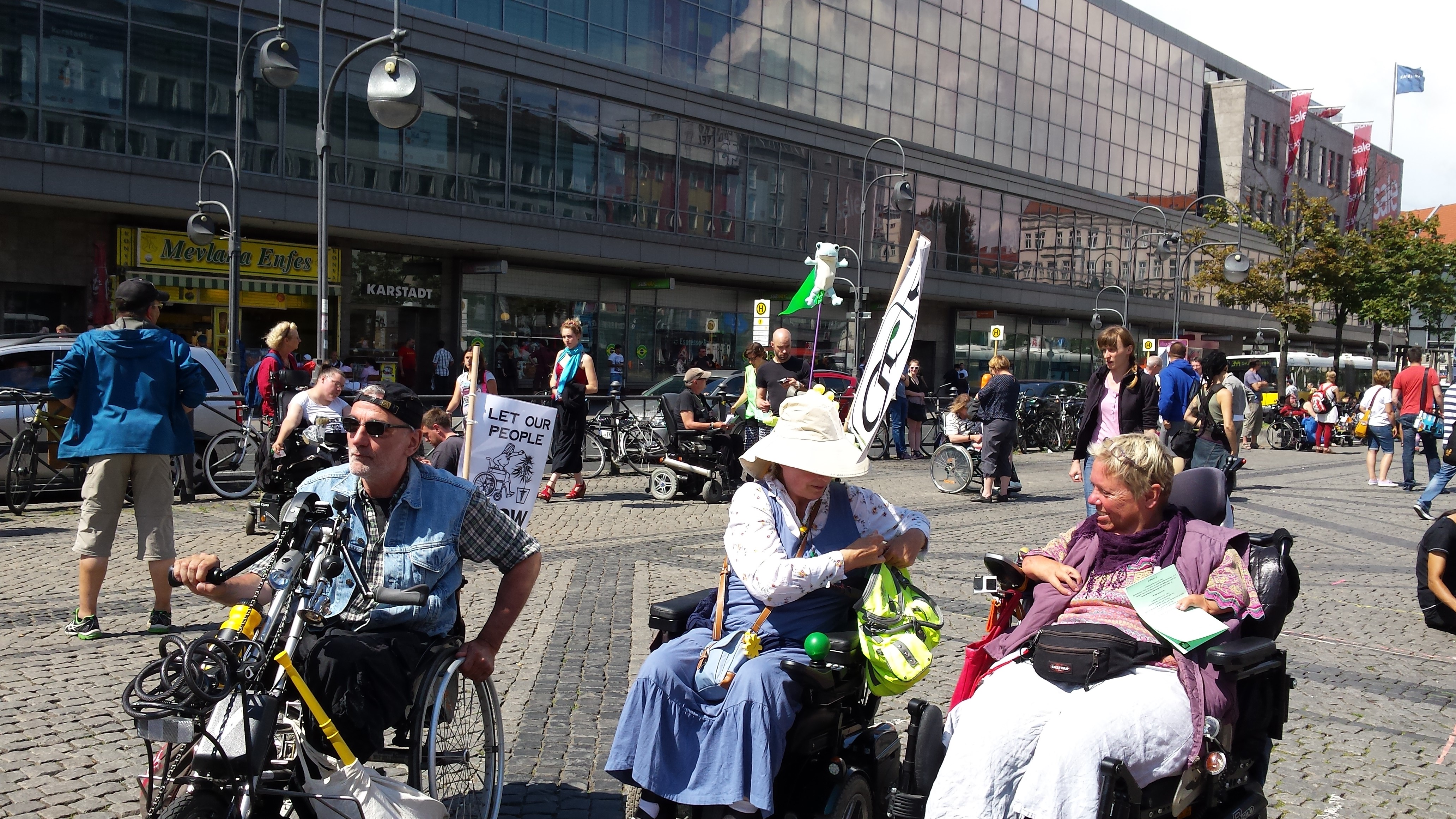 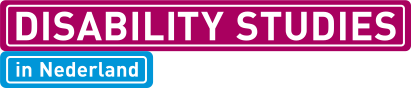 Diversity ≈ Richness
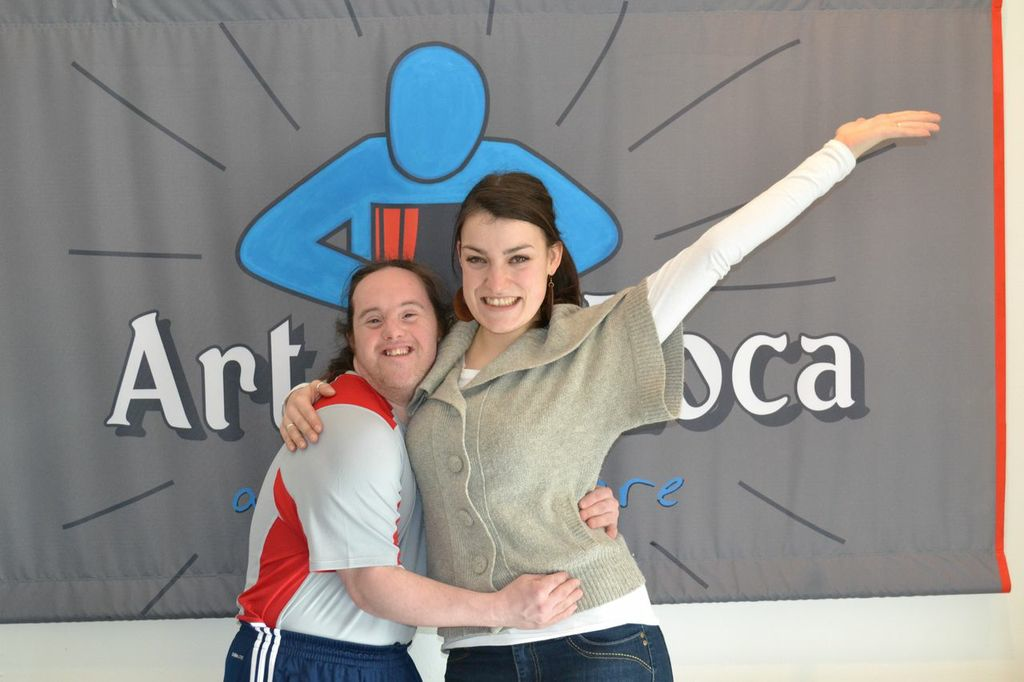 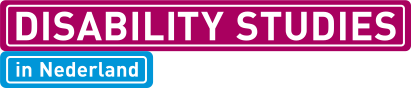 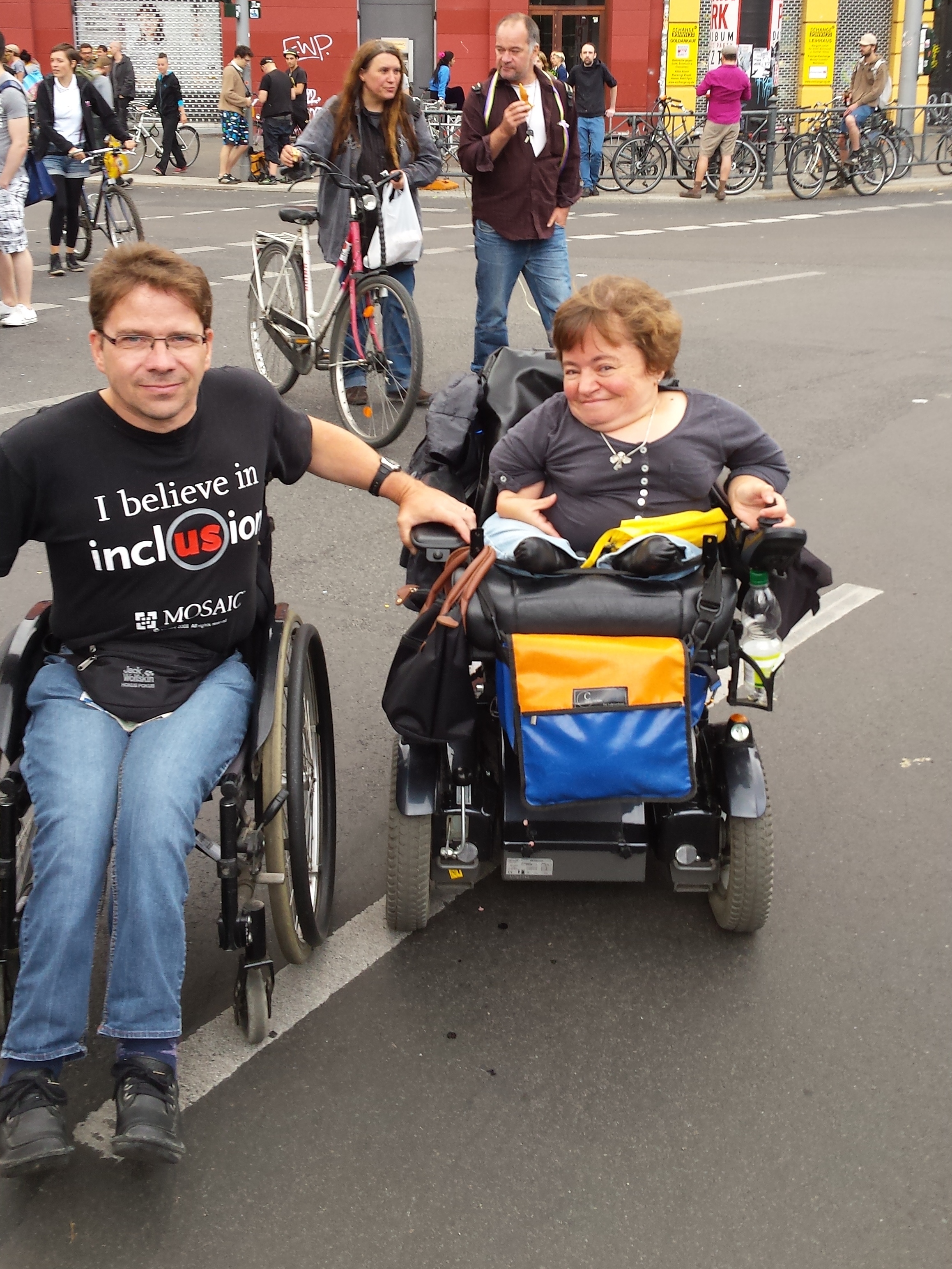 Diversity ≈ Richness
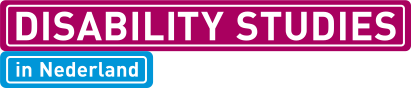 Today

The nature of intellectual disability
The meaning of personal well-being
The important role of individualized support in QOL


?
How do you think an individual support plan should be created?
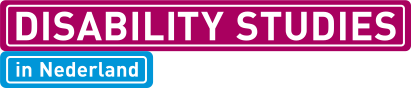 Introduction


Picture books 
Saar De Buysere en Sofie Sergeant
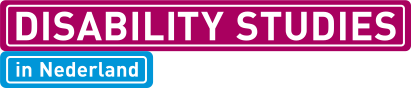 Picture books
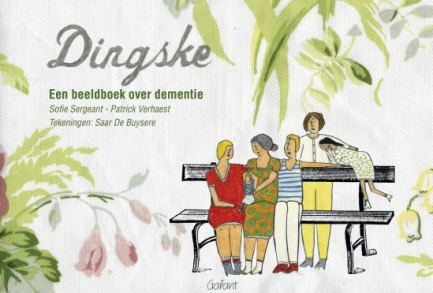 Dingske (Thingie), Garant, 2010

Nu en straks (Now and later), Garant, 2013
Et maintenant, Garant, 2014

Jonge honden in „Verhalen voor het sterven gaan“ 
(Stories before dying), Vrijdag, 2014


Achter de rouw (Behind the mourning), Witsand, 2015
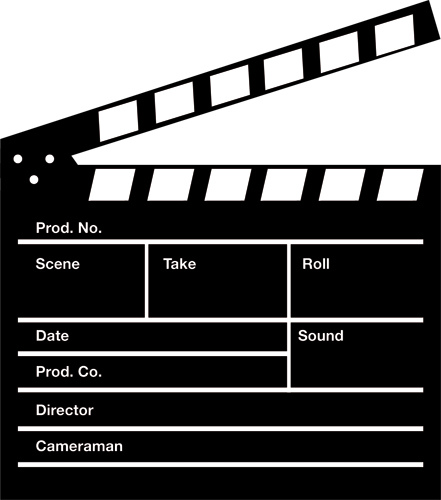 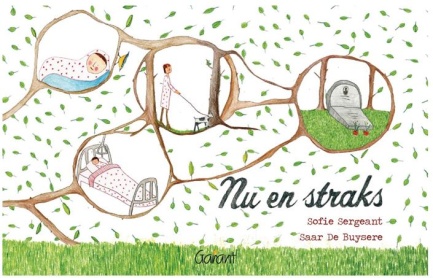 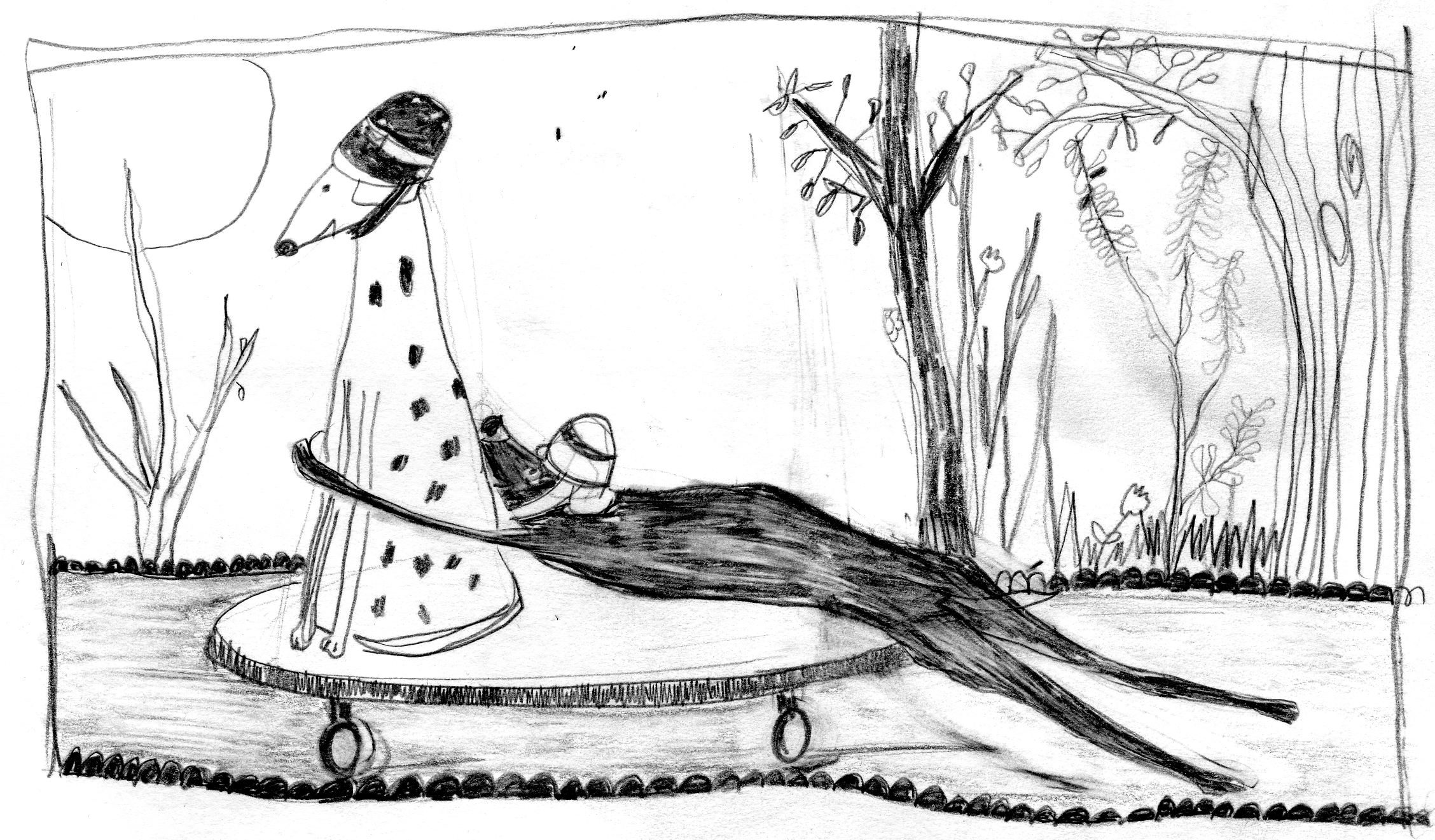 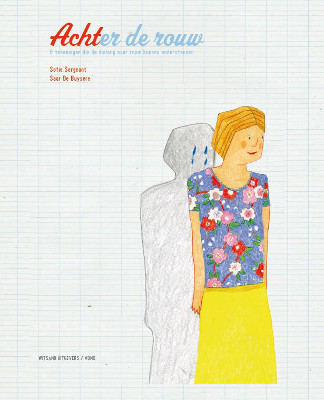 Why?
People with intellectual disabilities tend to have a nontraditional style of reading - we really should encourage care takers towards other means of communication

In support: caring -> coaching to participate in society
	Dialogue: more important
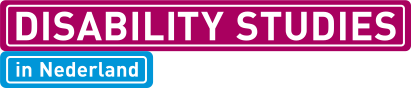 [Speaker Notes: Accent is moving towards supporting people to engage in regular activities, organizations, work and ‚living in the society‘]
Now and later – the film
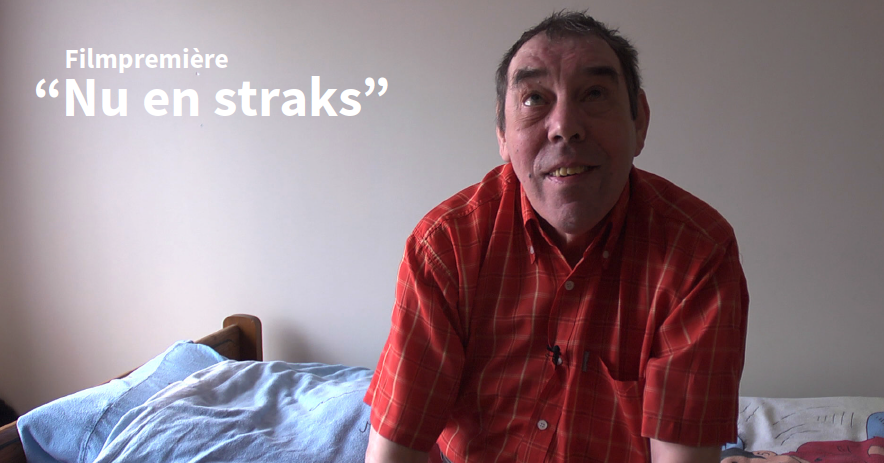 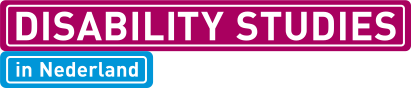 3 questions
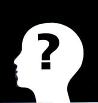 What hit you in the film on…

the nature of intellectual disability
The meaning of personal well-being
The important role of individualized support in QOL
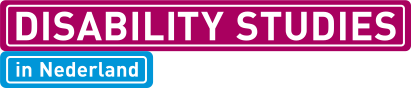 Historical context
Last 30 years:
3 developments in the field of ID

Social-ecological conception of disability
	! Interactions between personal and 		  environmental characteristics

The inportance of focusing on a person´s quality of life

Individualized supports
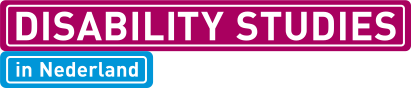 Intellectual disability
2001: WHO (World Health Organization)  presents 

ICF-model (The International Classification of Functioning, Disability and Health)

-> bio-psycho-social approach

-> multiple perspective

->person-environment interaction
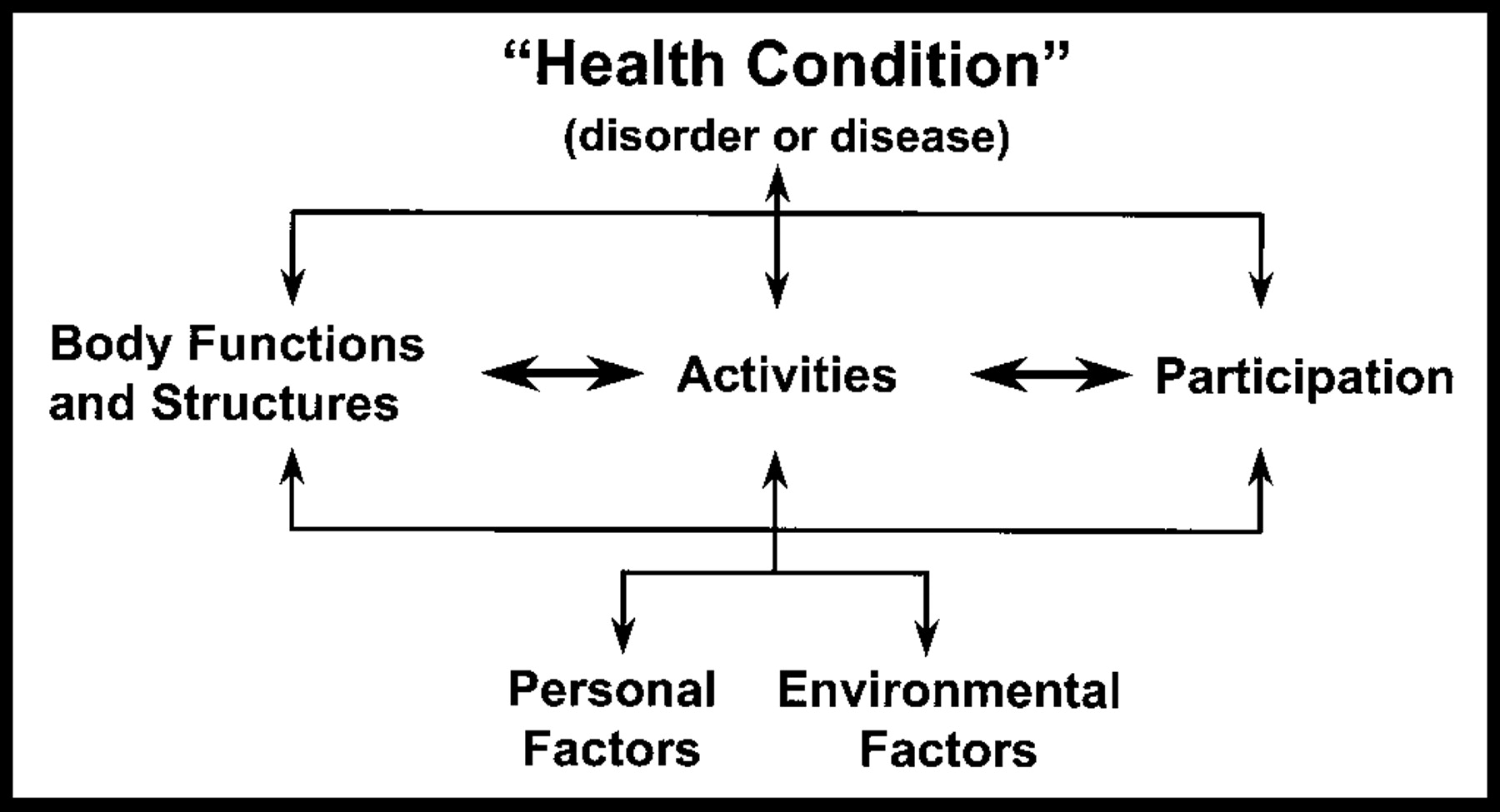 Intellectual disability
Significant limitation in 

intelligence and adapative skills




Health
Participation 
Context – Education – Culture – Background
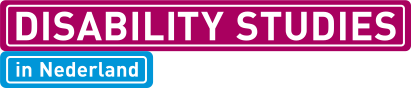 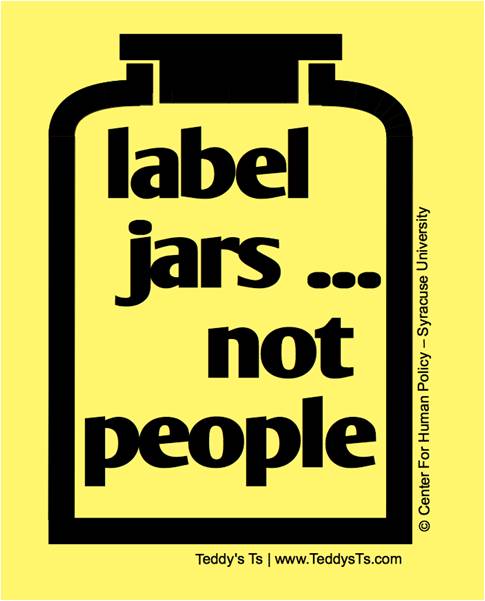 AAIDD Model
Quality of life - Model
Rights (access and privacy)
Participation
Autonomy, independence and choice
Physical well-being
Material well-being
Social inclusion - accessibility
Emotional well-being
Personal development – education - habilitation


-> objective and personal subjective conditions of life are entangled
-> focus: equity, empowerment and life satisfaction
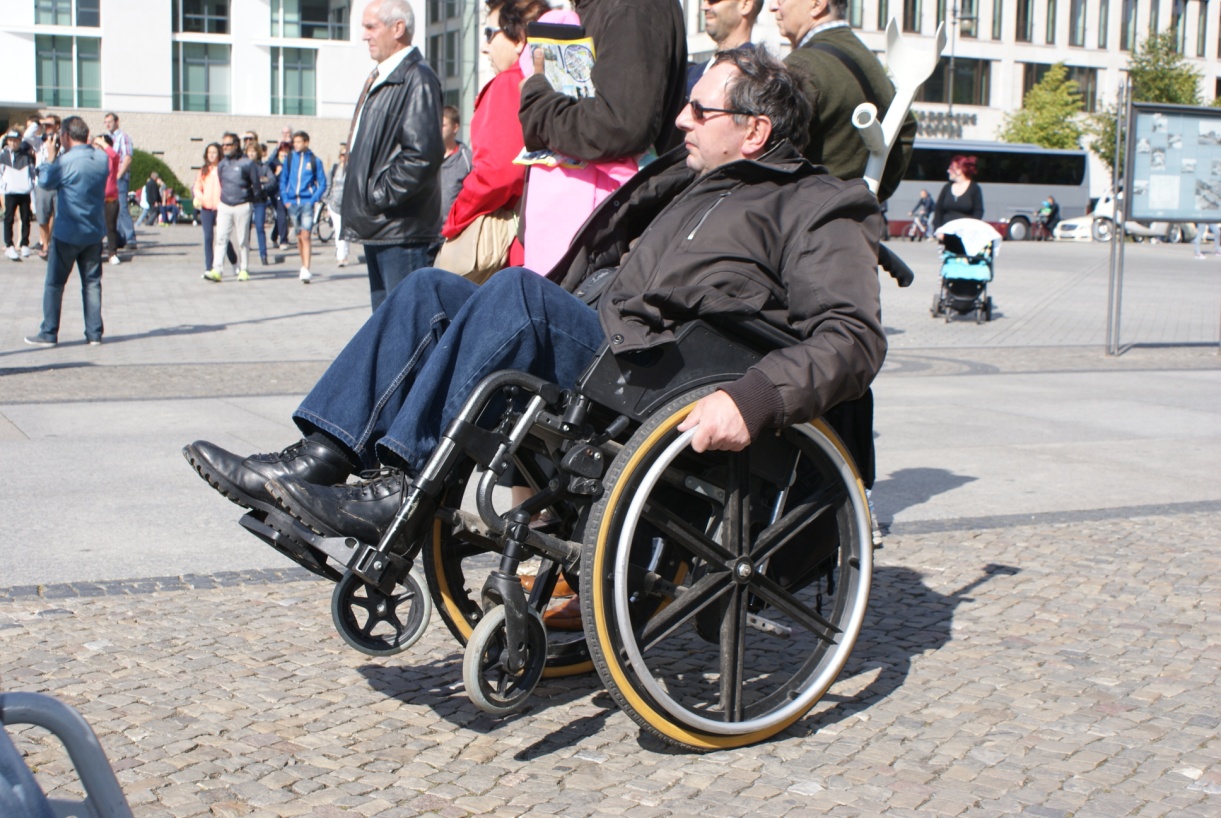 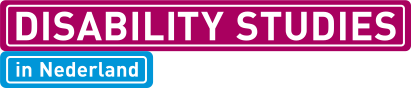 Quality of life – model: Robert L. Schalock
Individualized Supports



Support needs = basis of individualized education and habilitation planning

The level or intensity of a person´s support needs = basis for planning and finding resources

Person-centered planning, personal growth, community inclusion and empowerment
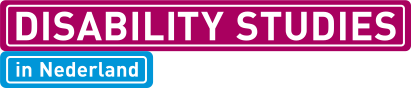 Universal Design Model
“Universal Design involves designing products and spaces so that they can be used by the widest range of people possible. Universal Design evolved from Accessible Design, a design process that addresses the needs of people with disabilities. Universal Design goes further by recognizing that there is a wide spectrum of human abilities. Everyone, even the most able-bodied person, passes through childhood, periods of temporary illness, injury and old age. By designing for this human diversity, we can create things that will be easier for all people to use.” 
(www.universaldesign.com)
VAKOG
All senses are involved:

 	Visual

 	Auditory

      	Kinesthetic

         	Olfactory

 	Gustatory
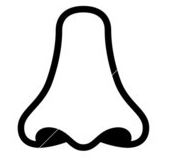 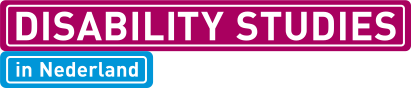 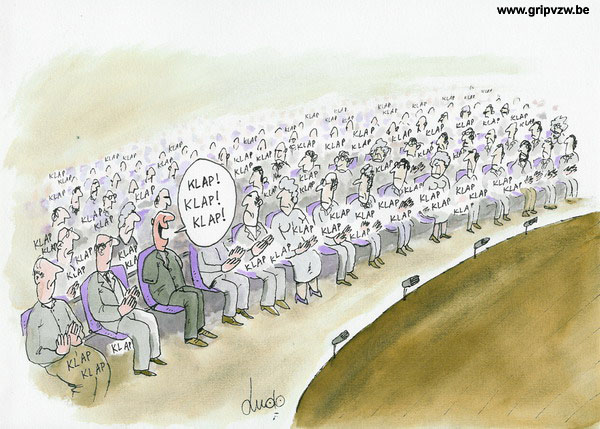 Sources
American Asociation on Intellectual and Developmental Disabilities (AAIDD), Intellectual Disability: Definition, classification and systems of supports; 11th edition (2010)
Buntinx, W.H.E. (2006). The relationship between the WHO-ICF and the AAMR-2002 system. In H: Switzky & C: Greenspan (Eds.), What is mental retardation? Ideas for an evolving disability in the 21st century (pp. 303-323). Washington, DC: AAMR.Schalock, R. L., Gardner, J.F., & Bradley, V.J. (2007). Quality of life for people with intellectual and other developmental disabilities. Applications across individuals, organizations, communities, and systems. Washington, DC.: American Assoviation on Intellectual and Developmental Disabilities.
Van Gennep A. en Steman C. Beperkte burgers : over volwaardig burgerschap voor mensen met verstandelijke beperkingen. Utrecht : NIZW, 2002  
Van Hove G. en Roets G. ‘Empowerment’ en volwassenen met een verstandelijke handicap. In:  Ghesquière P.  en Janssens J. (red). Van zorg naar ondersteuning – ontwikkelingen in de begeleiding van personen met een verstandelijke beperking (pp41-52). Houten: Bohn Stafleu van Loghum, 2000.Presentation made by Sofie Sergeant, with the kind support of Stef Thienpont , Beatriz Miranda and Fiona Post